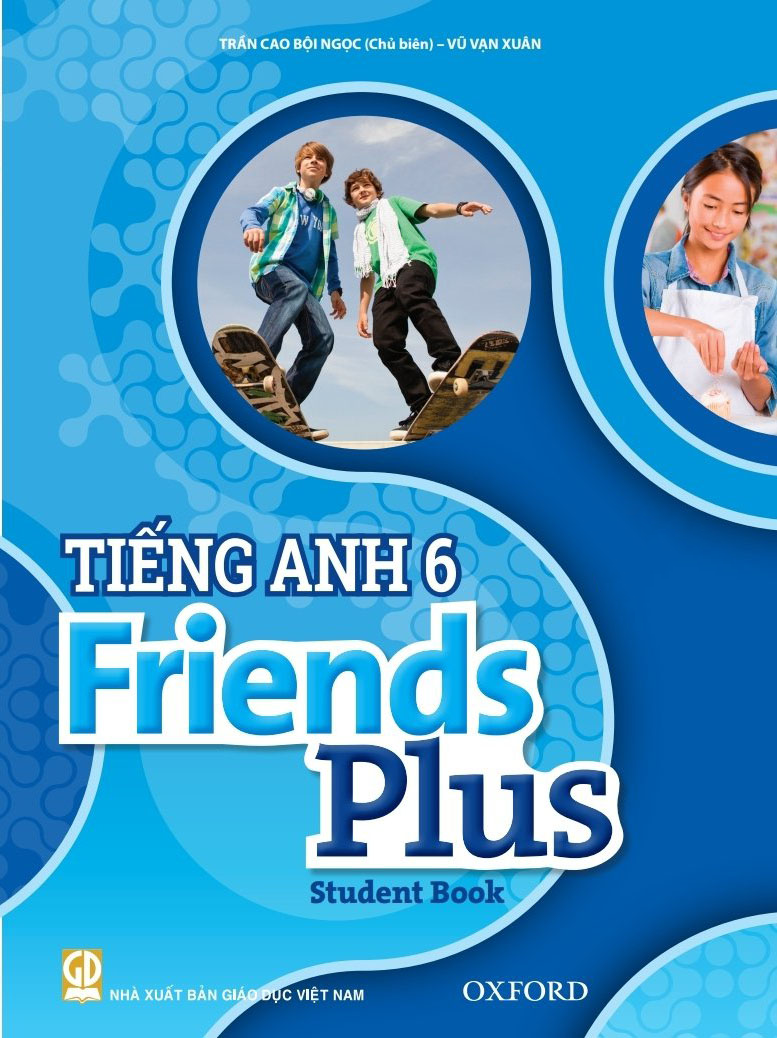 Bài giảng điện tử
Unit 5: Food and Health
Lesson 9: Puzzles and Games
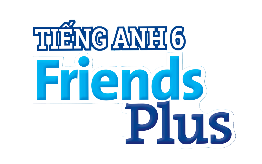 UNIT 5: PUZZLES AND GAMES
H
B
R
E
C
O
A
R
D
Y
S
A
T
_ _ _ _ _ _ _ _ _ _ _ _ _
CARBOHYDRATES
N
I
M
A
S
I
V
T
_ _ _ _ _ _ _ _
VITAMINS
E
S
E
A
S
I
D
S
_ _ _ _ _ _ _ _
DISEASES
P
O
E
T
N
R
I
_ _ _ _ _ _ _
PROTEIN
L
I
R
M
N
S
A
E
_ _ _ _ _ _ _ _
MINERALS
W
R
E
A
T
_ _ _ _ _
WATER
A
F
T
_ _ _
FAT
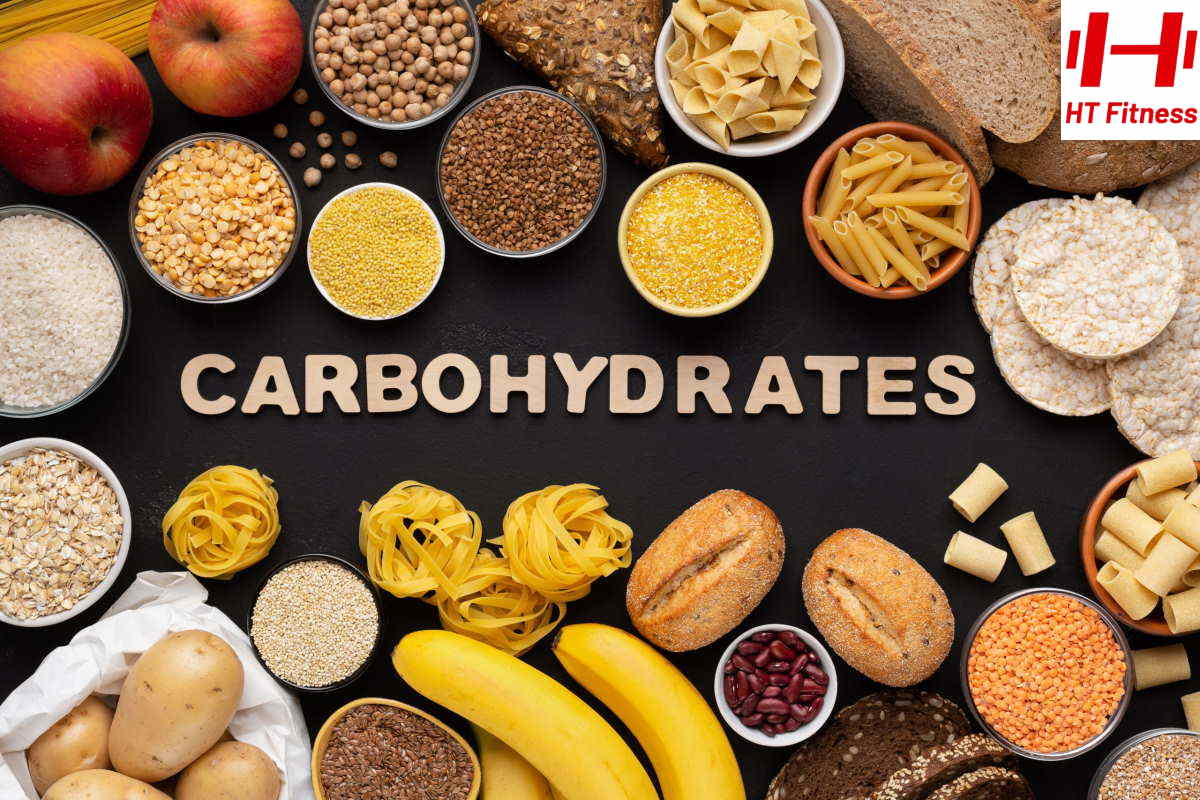 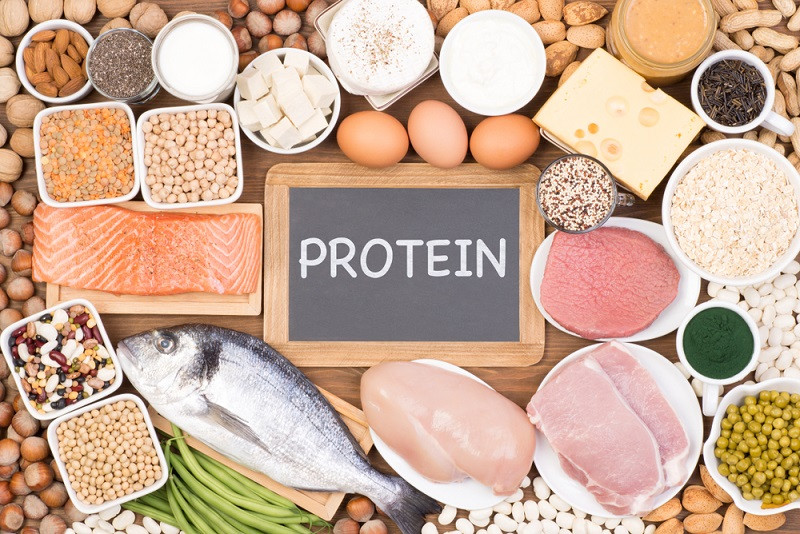 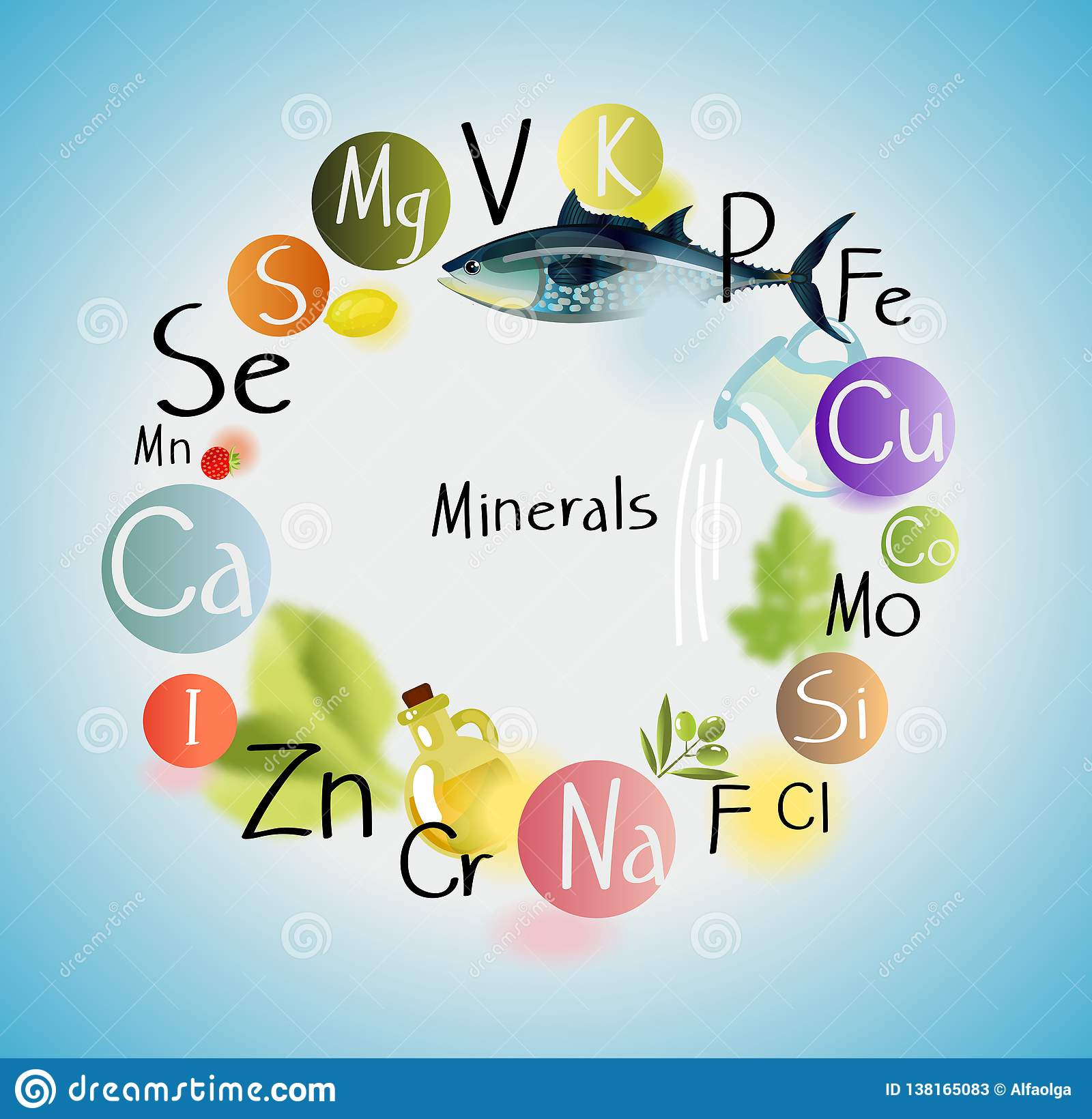 fat (n)
minerals (n)
carbohydrates (n)
protein (n)
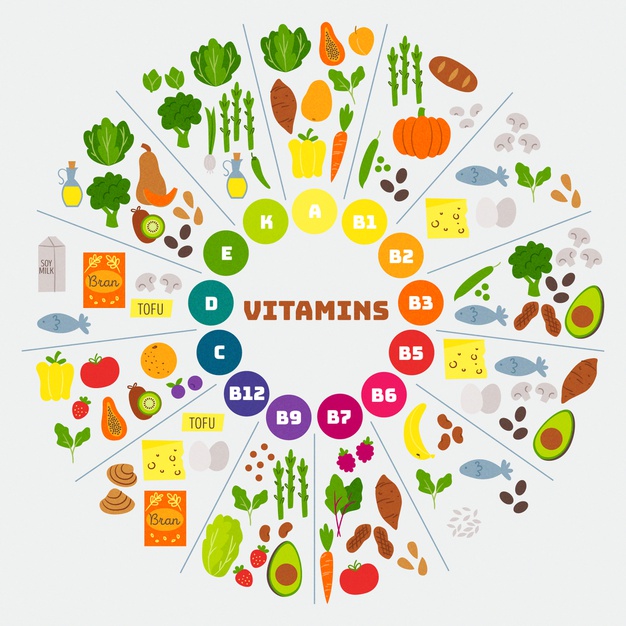 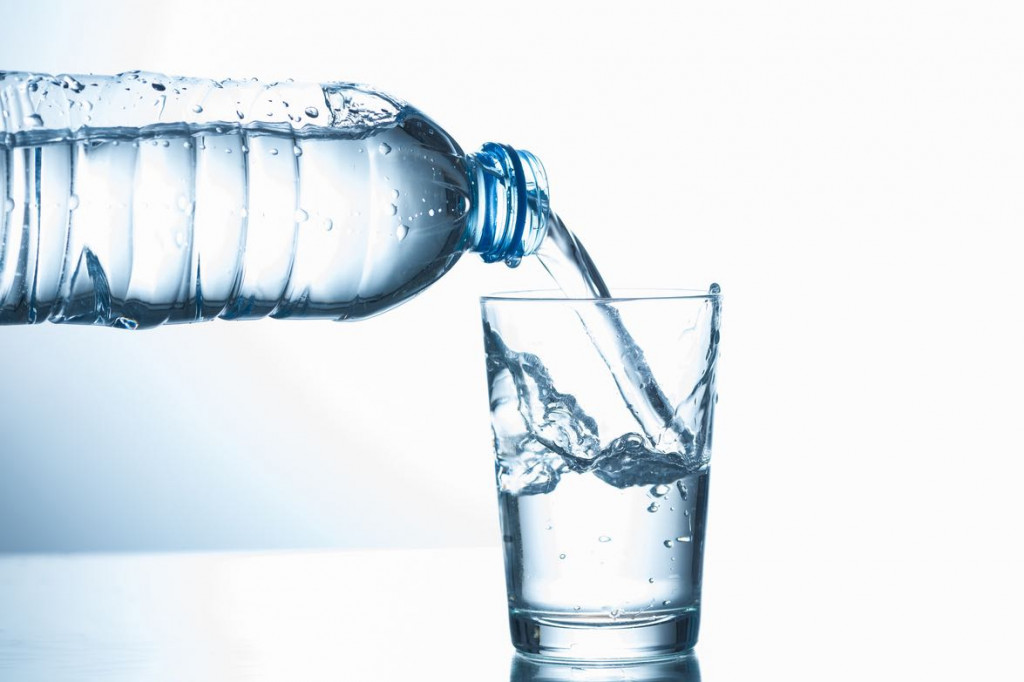 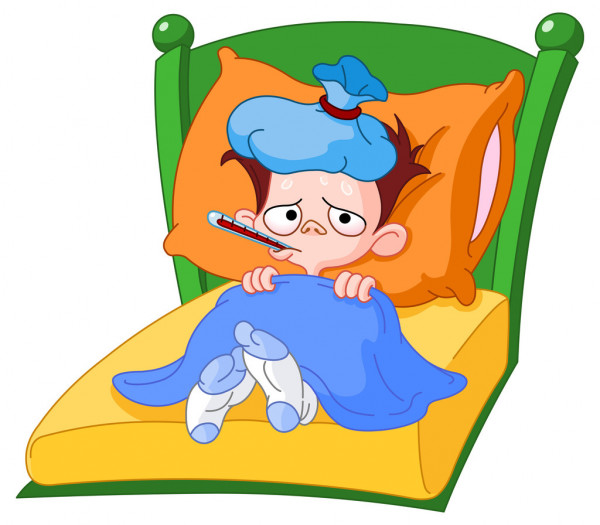 vitamins (n)
water (n)
nutrients (n)
diseases (n)
1/ GUESS THE FOOD. Work in pairs. Look at the words in the box. One student chooses a word and makes a sentence about it. The other students listen and guesses the food.
burger, pasta, raisins, meat, juice, 
sweets, rice, vegetables, nuts, crisps, 
cheese, pear, olives, tuna
It’s got bread and meat. It’s unhealthy.
Burger?
2/ MEMORY GAME. Play in groups. Make sentences with a, an, a lot of, some and many. Follow the instructions.
In my kitchen, there’s 
a lot of pasta and an apple.
In my kitchen, there’s 
a lot of pasta, and apple, and some orange juice.
In my kitchen, there’s 
a lot of pasta, and apple, some orange juice and ....
In my kitchen, there’s 
a lot of pasta.
The first
 student
The second
 student
The third
 student
The last
 student
3/ Find five adjectives about health on the plates. Write the words.
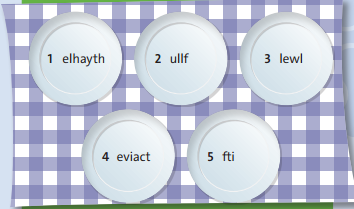 healthy
full
well
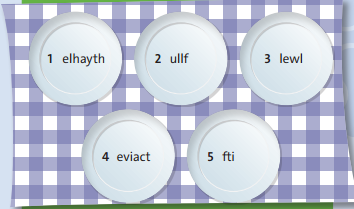 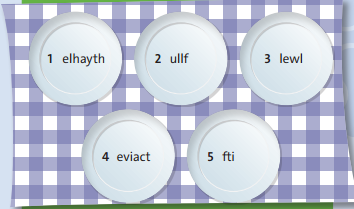 fit
active
4/ Complete the crossword with the opposites of the adjectives from exercise 3.
L
A
I
Z
H
L
Y
U
N
E
A
T
H
N
L
U
F
N
I
G
T
R
Y
5/ Follow the lines and complete the sentences with the verb+-ing:
For example: Sue likes eating pizza.
1/ Mel enjoys _________________
learning languages.
playing tennis.
2/ David doesn’t like  ____________
3/ Sophia really likes _______________
sitting on the sofa.
4/ Harry doesn’t mind _______________
doing housework.
5/ Rob and Steve love __________________
drinking fizzy drinks.
6/ The “Please” Game. Work in groups. Follow the instructions:
Raise your hand, please.
Raise your hand.


DISCUSSION TIME!
=>What have we learnt in Unit 5?
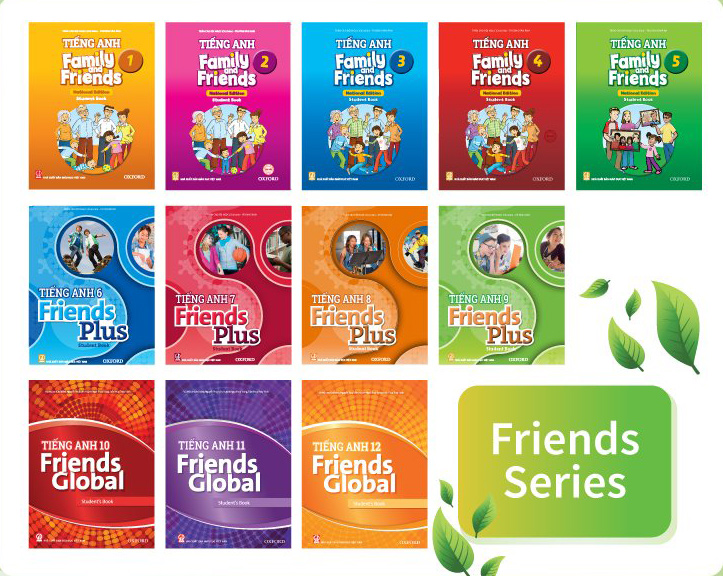 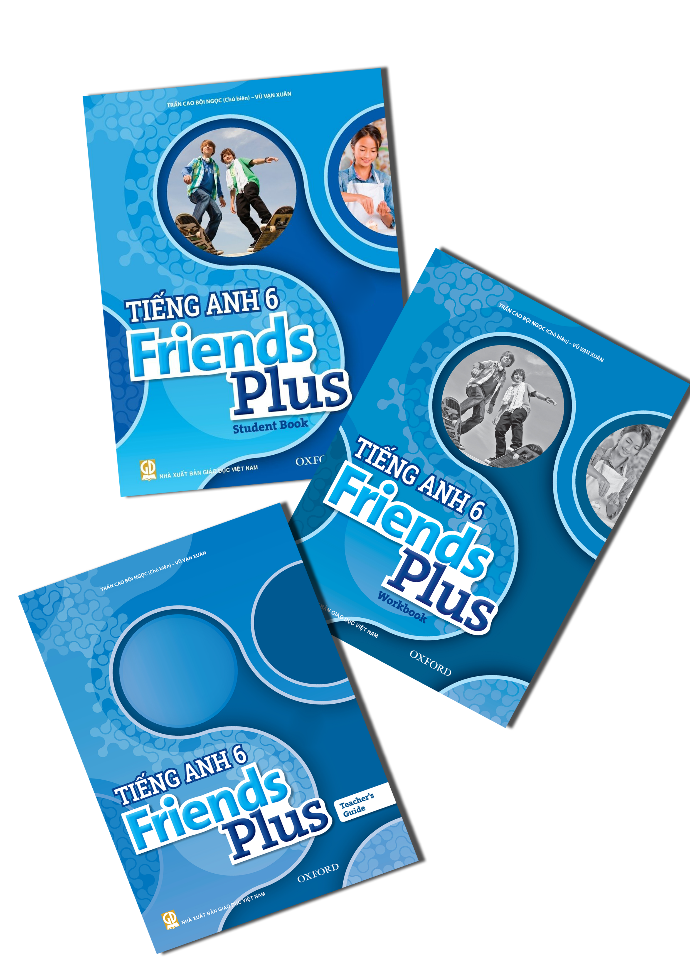 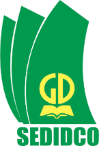 www.phuongnam.edu.vn